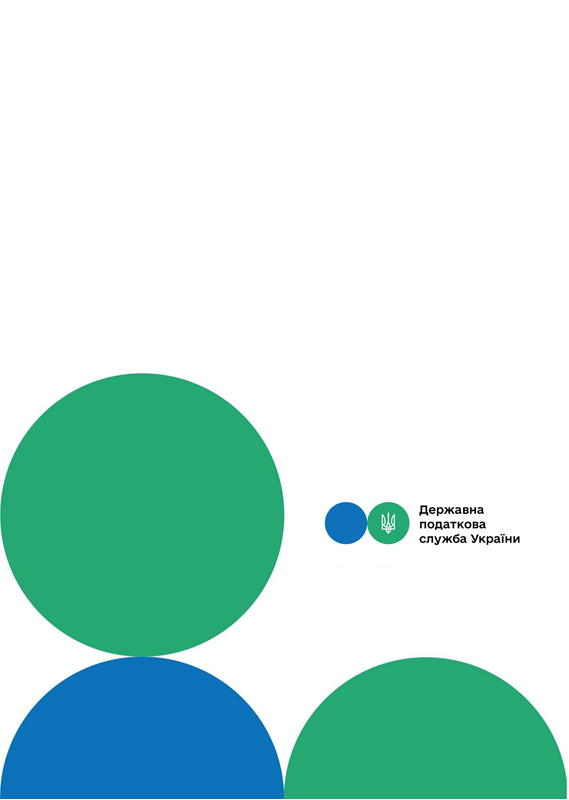 Головне управління ДПС у м. Києві
Друзі, підписуйтеся на офіційні сторінки Державної податкової служби України у соціальних мережах, де ви зможете переглянути новини, актуальні роз'яснення податкових новацій, а також інфографіки, коментарі керівництва, фахівців служби! Буде корисно та цікаво!
Спілкуйтеся з податковою службою дистанційно за допомогою сервісу  «InfoTAX»:
До уваги небанківських надавачів платіжних послуг, емітентів електронних грошей!
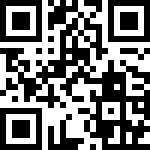 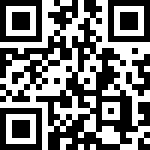 канал ДПС «Telegram»
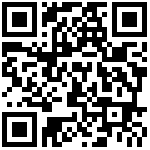 сторінка на «Youtube» каналі ДПС
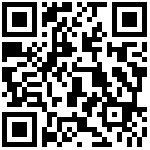 сторінка ДПС на «Facеbook»
Офіційний веб-портал  Державної податкової  служби України: tax.gov.ua
Інформаційно-довідковий департамент ДПС: 0-800-501-007
Квітень 2024
3
Після 01.08.2024 здійснення видаткових операцій за рахунком/електронним гаманцем, відкритим до 01.04.2023, дозволяється за умови отримання повідомлення контролюючого органу про взяття рахунку/електронного гаманця на облік. У разі неподання до 01.08.2024 зазначеного повідомлення вважатиметься, що небанківський надавач платіжних послуг/емітент електронних грошей розпочав здійснення видаткових операцій за рахунком/електронним гаманцем до отримання повідомлення контролюючого органу про взяття рахунку/електронного гаманця на облік у контролюючих органах.
тРАВ
у зв’язку із набранням чинності з 16.03.2024 Законом України від 23 лютого 2024 року № 3603-IX «Про внесення змін до Податкового кодексу України та інших законів України щодо вдосконалення онлайн-комунікації з платниками податків та уточнення окремих положень законодавства», яким внесено зміни до підпункту 69.32 підрозділу 10 розділу ХХ «Перехідні положення» Податкового кодексу України, встановлено термін (01.08.2024) для подання повідомлень небанківськими надавачами платіжних послуг/емітентами електронних грошей про відкриття щодо рахунків/електронних гаманців, не закритих на день набрання чинності Законом України «Про внесення змін до Податкового кодексу України та інших законодавчих актів України щодо платіжних послуг» (01.04.2023). 
	Отже, небанківські надавачі платіжних послуг/емітенти електронних грошей, які у період до 01.04.2023 відкривали рахунки/електронні гаманці платникам податків, визначеним пунктом 69.1 статті 69 Кодексу, у термін до 01.08.2024 мають повідомити контролюючі органи про відкриті до 01.04.2023 і не закриті на цю дату рахунки/електронні гаманці у порядку та за формою, встановленими Порядком подання повідомлень про відкриття/закриття рахунків/електронних гаманців платників податків у банках, інших фінансових установах, небанківських надавачах платіжних послуг/емітентах електронних грошей до контролюючих органів, затвердженим наказом Міністерства фінансів України від 18.08.2015 № 721. 
	За власним бажанням небанківські надавачі платіжних послуг/емітенти  електронних грошей можуть повідомити контролюючі органи про відкриття зазначених рахунків/електронних гаманців до настання встановленого терміну (01.08.2024) у будь-який зручний час.
1
2